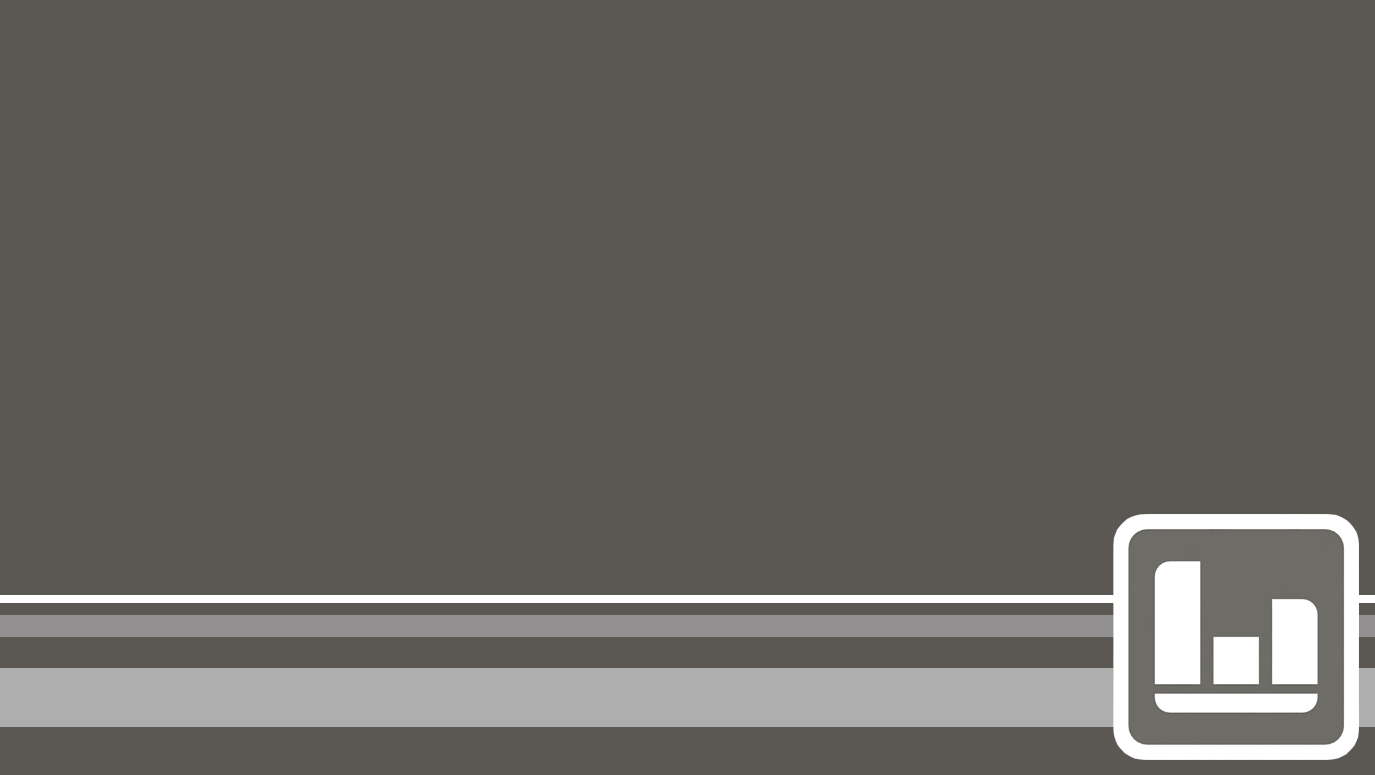 Brand Manual
MusicBox
Julian Jacobs, MTD3A4
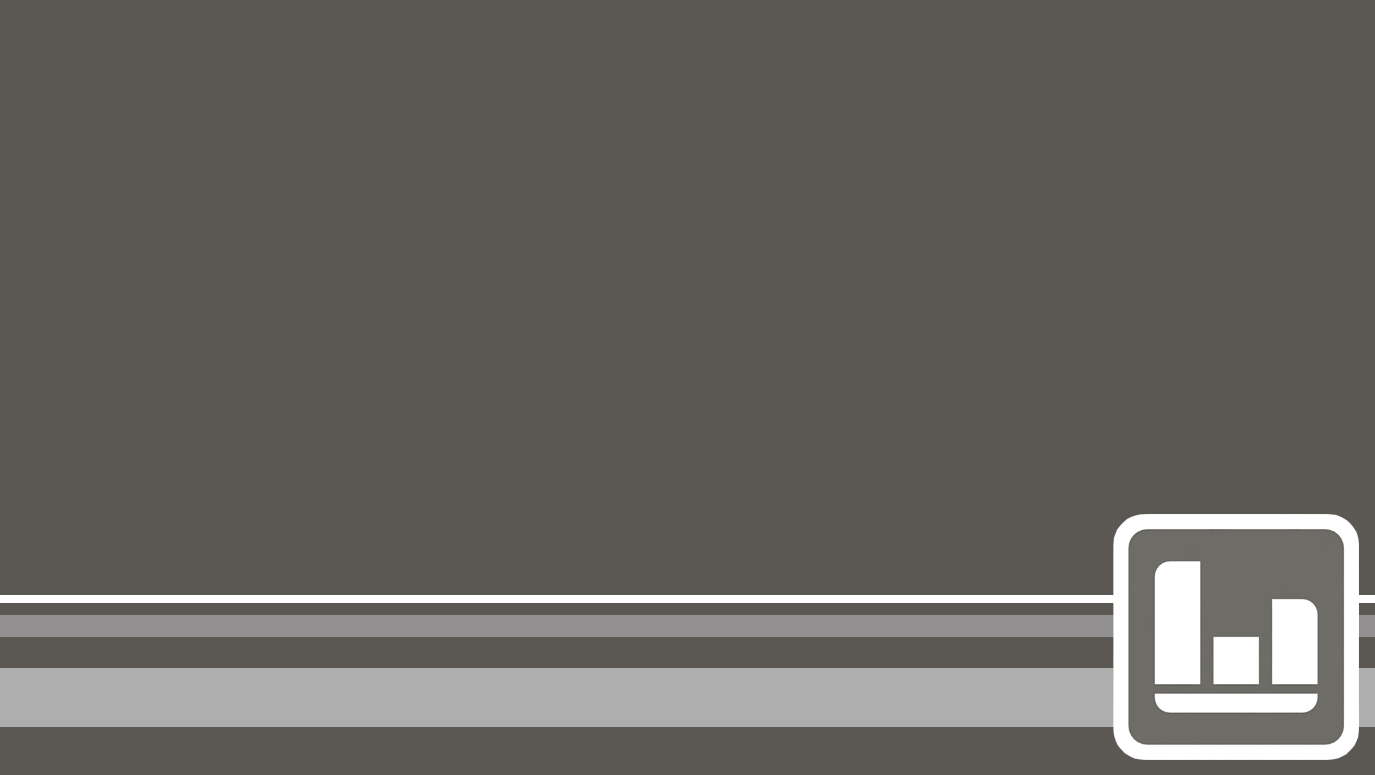 Inleiding
- Merkvisie
- Merkwaarden
- Merknaam
- Beeldmerk 
- Gebruik, beeldmerk
- Schrijfstijl, lettertype
- Visuele communicatie
MusicBox
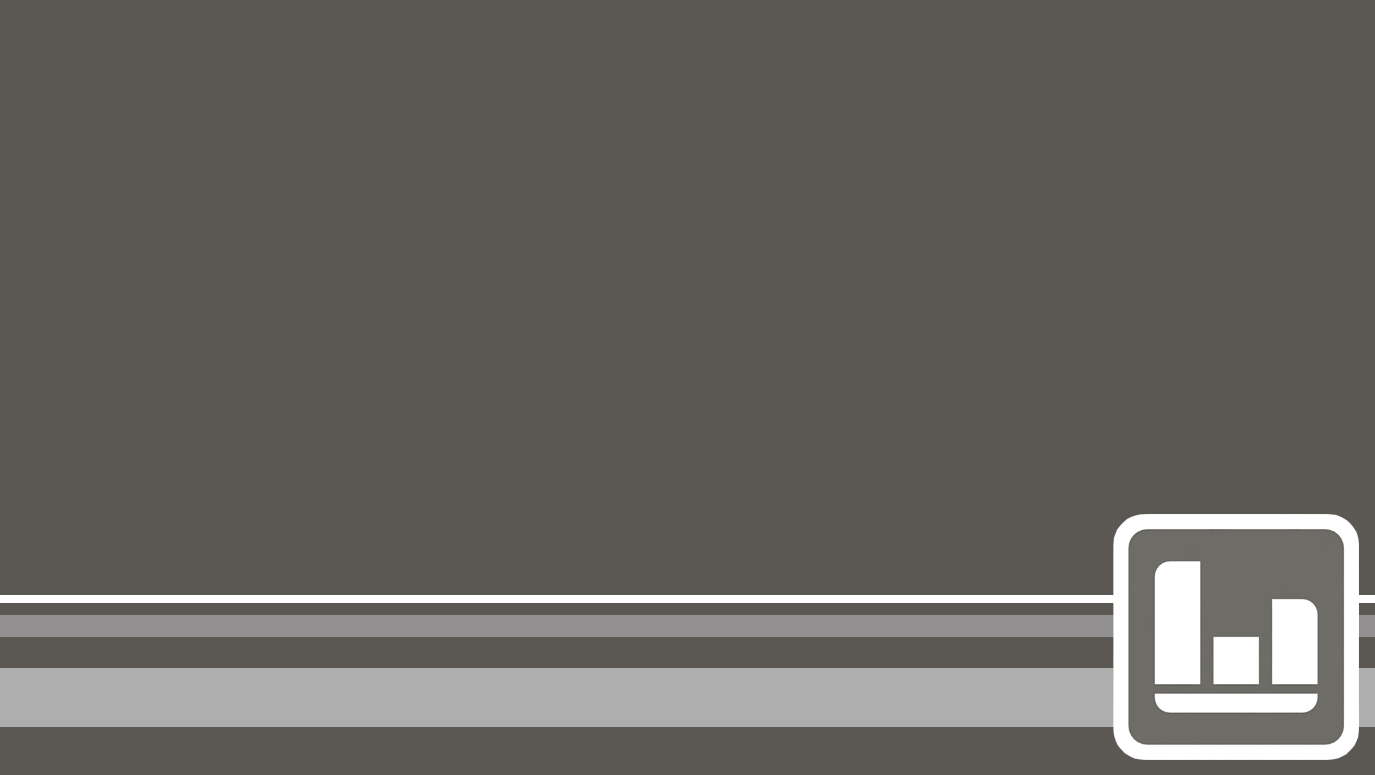 Merkvisie
Waarom past de koptelefoon in het toekomstbeeld?
Vernieuwend
Futuristisch
Werkende toekomst functies
Passend en gemaakt voor iedereen
Verstelbaar in meerdere kanten
MusicBox
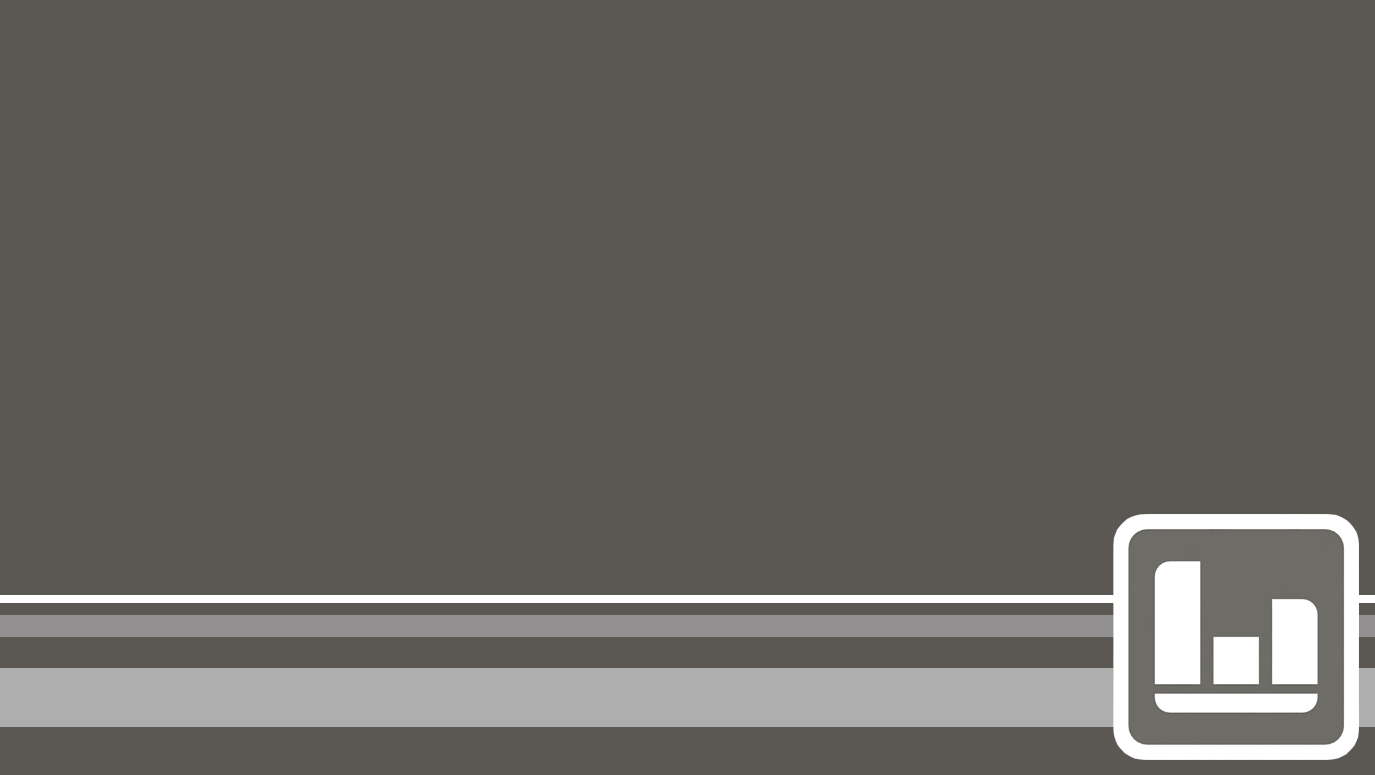 Merkwaarden
Unieke eigenschappen aan het merk
Futuristische blikFuturistische snufjes en futuristische stijl
Minimalistisch, maar duidelijkHet logo en de naam is erg minimalistisch, maar toch duidelijk wat het is
Brede doelgroepDe koptelefoon is zo gemaakt dat het verstelbaar is op meerdere manieren, hierdoor  is de koptelefoon passend voor iedereen
Duidelijke en brede naamDe naam zegt al wat voor producten je kunt verwachten. Ook is de naam heel breed, want het sluit geen muziekstijl uit, alle muziek telt mee
MusicBox
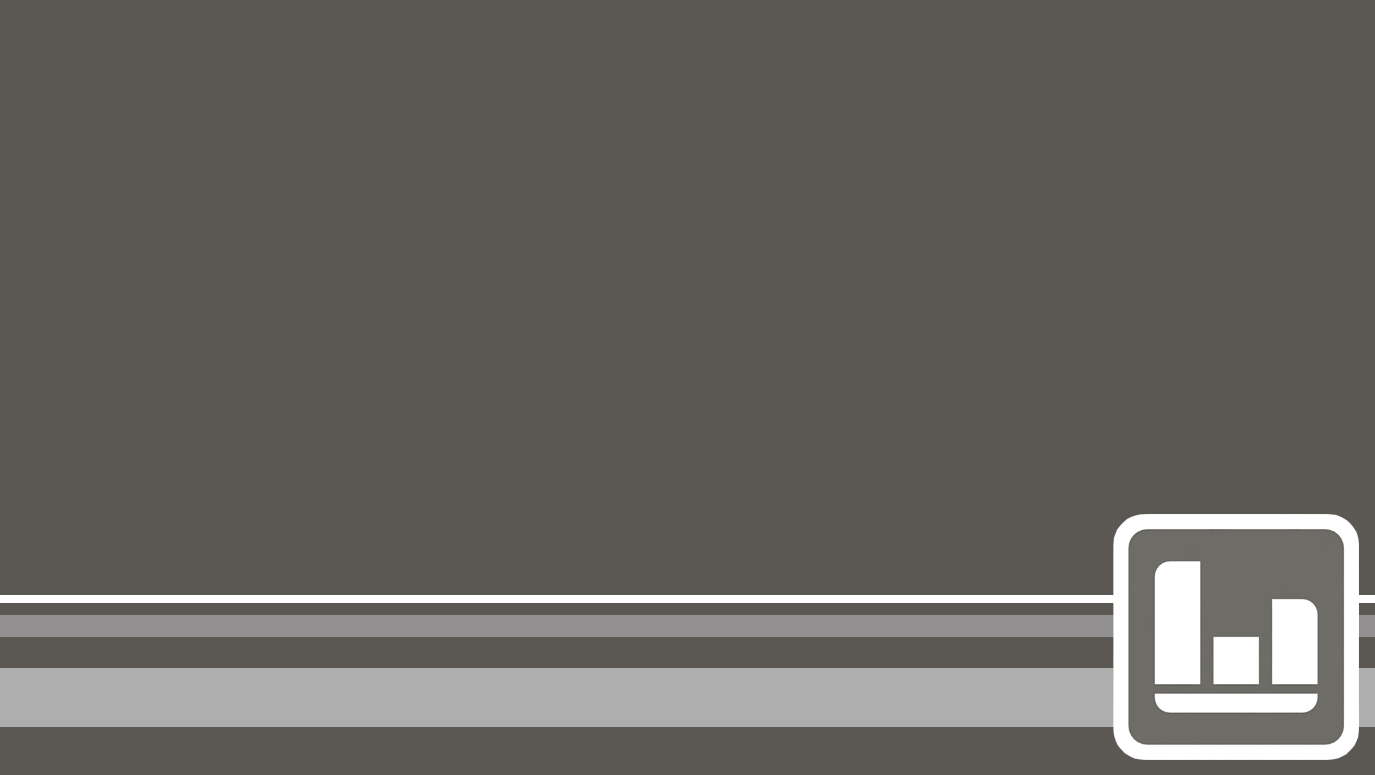 Merknaam
Wat betekend de naam en waarom deze naam?
De naam betekent muziekboks, de bedoeling van de naam is het duidelijk maken dat het merk producten verkoopt waar muziek uit word afgespeeld, een koptelefoon bijvoorbeeld.

Ook heb ik de naam gekozen omdat de naam een grootte doelgroep aantrekt. Muziek is heel breed en iedereen heeft ermee te maken
MusicBox
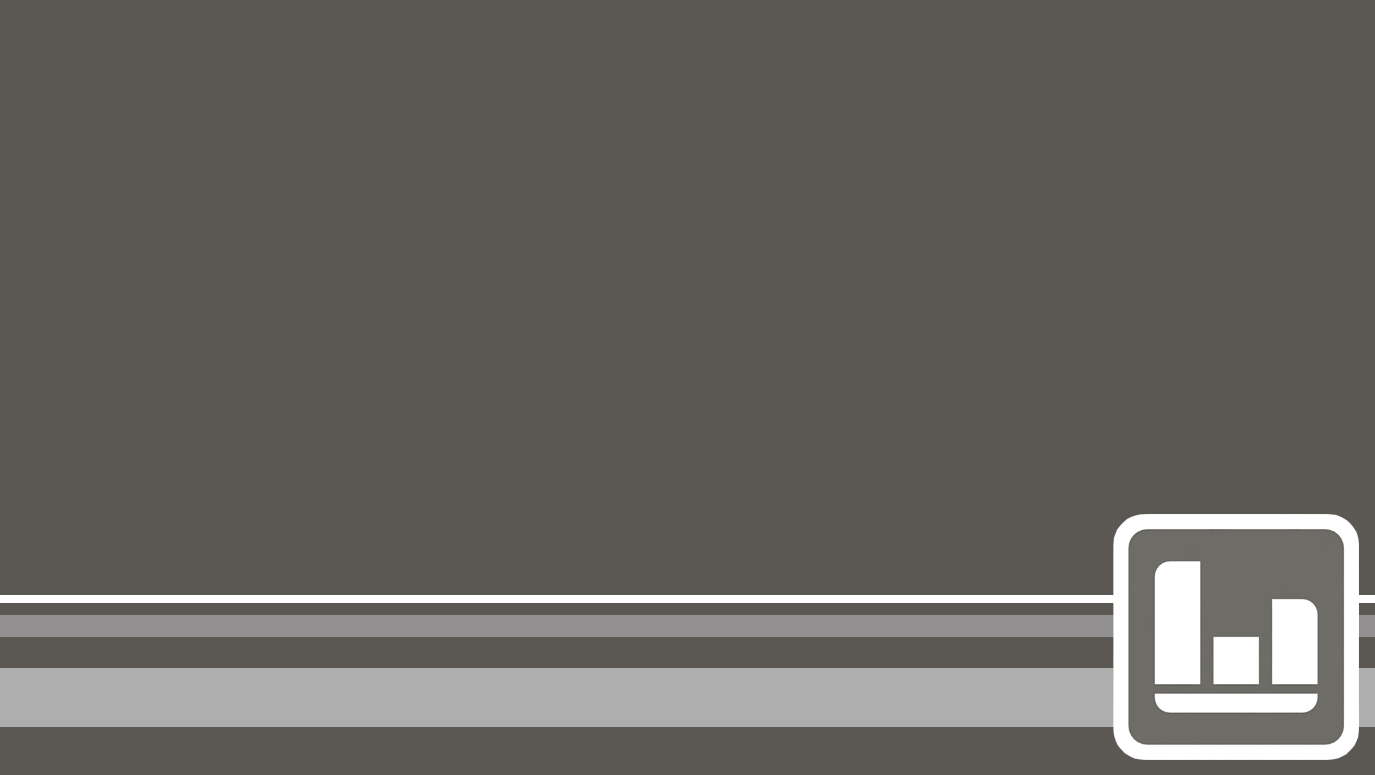 Beeldmerk
Hoe ziet het beeldmerk eruit?
In het logo zie je de naam terug. Het logo heeft volumebalken die omringt zijn met een rand. Deze rand is te vergelijken met een doos. Muziek in een doos, vandaar ‘MusicBox’.
Het logo is strak en minimalistisch maar je kunt er toch veel dingen in zien. Naast muziek- balken kun je er ook het ‘rock gebaar’ in terugvinden, kun je een familie zien (vader , kind, en moeder) en je kunt er een smiley in zien.
Het logo straalt naast muziek dus ook meerderebetekenissen uit, het aantal betekenissen wordt ook weergekoppeld aan de brede doelgroep.
MusicBox
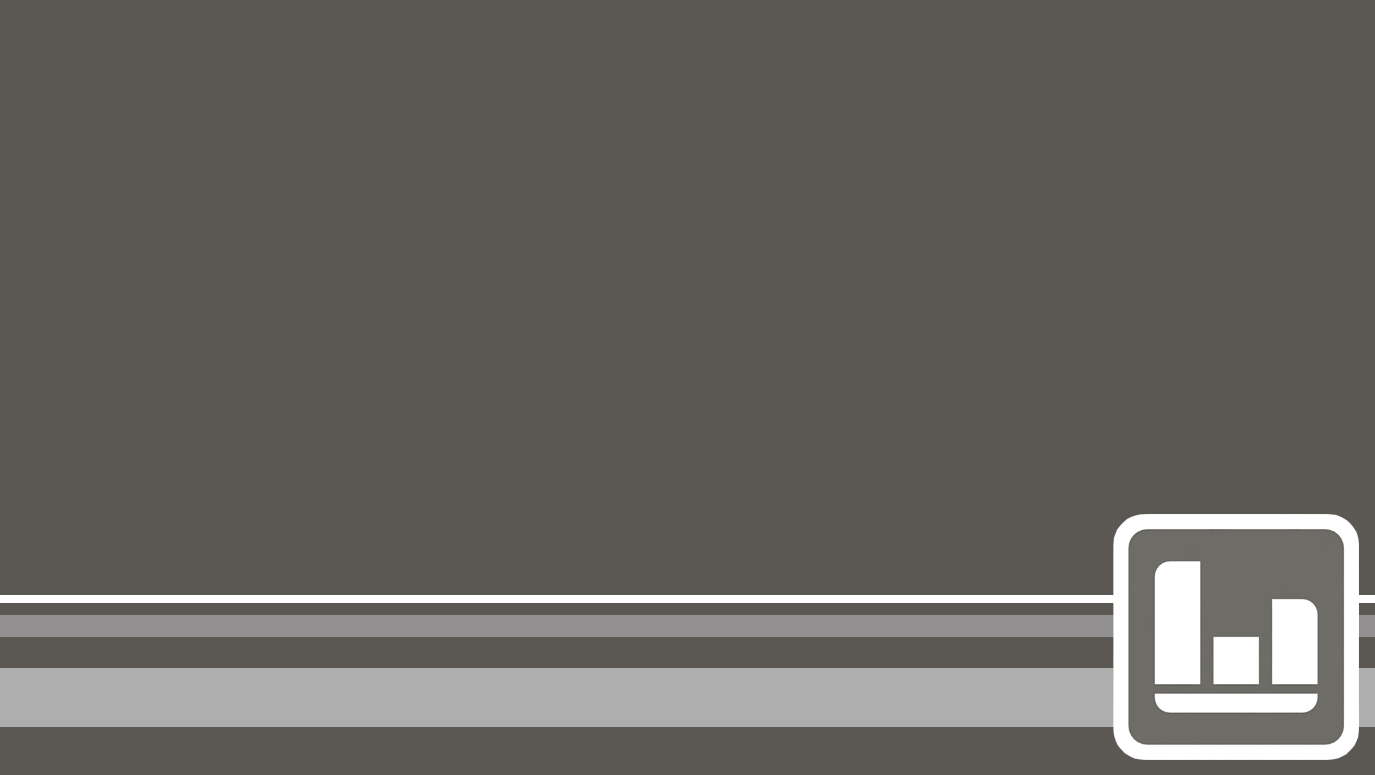 Beeldmerk
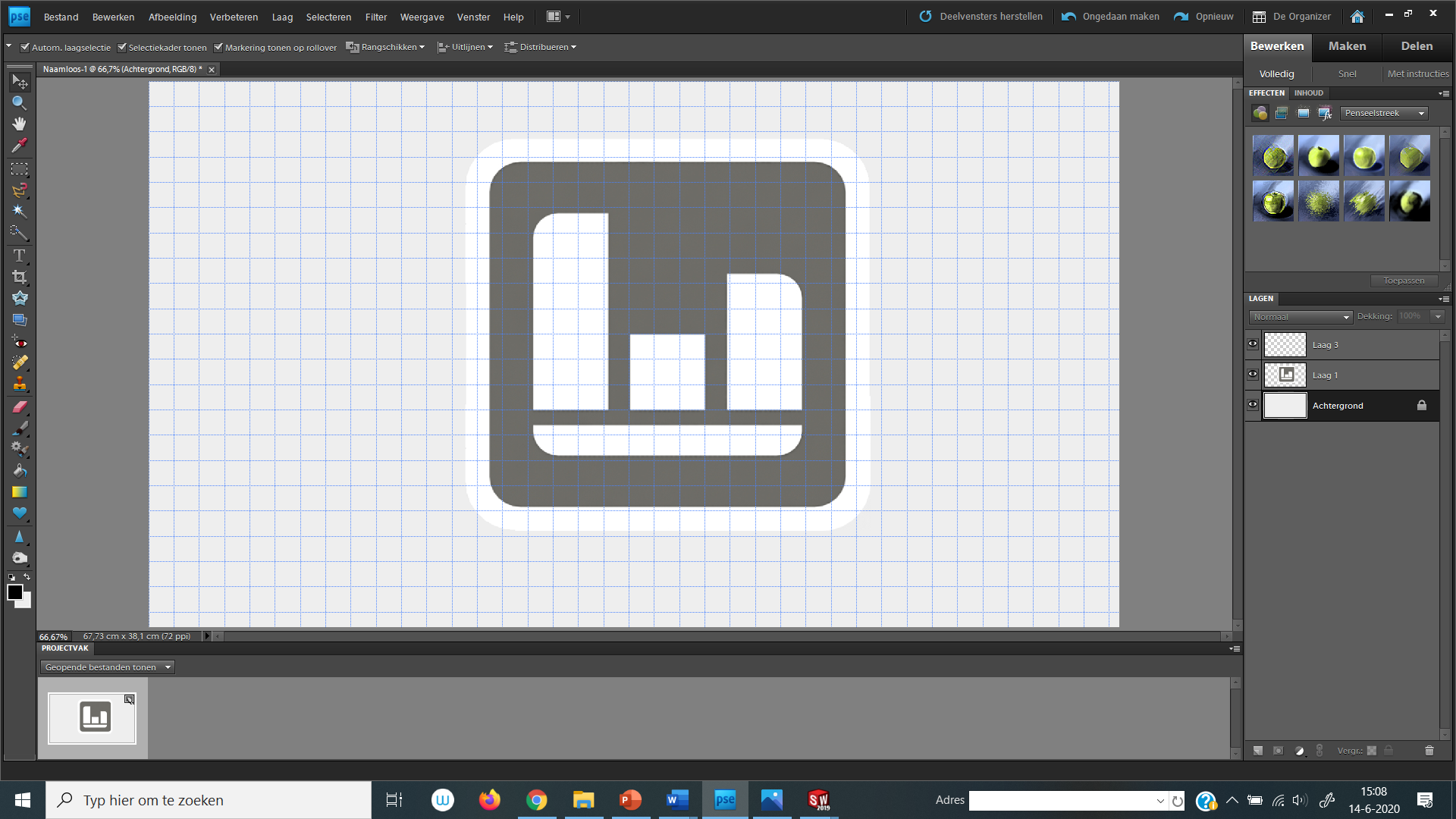 Maten
- Het middelste volumeblok is 3x3 blokjes in het raster, de afmetingen van het aangegeven raster blijft altijd, zodra het middelste blokje groter is gaat de rest van het logo met de zelfde schaal mee
MusicBox
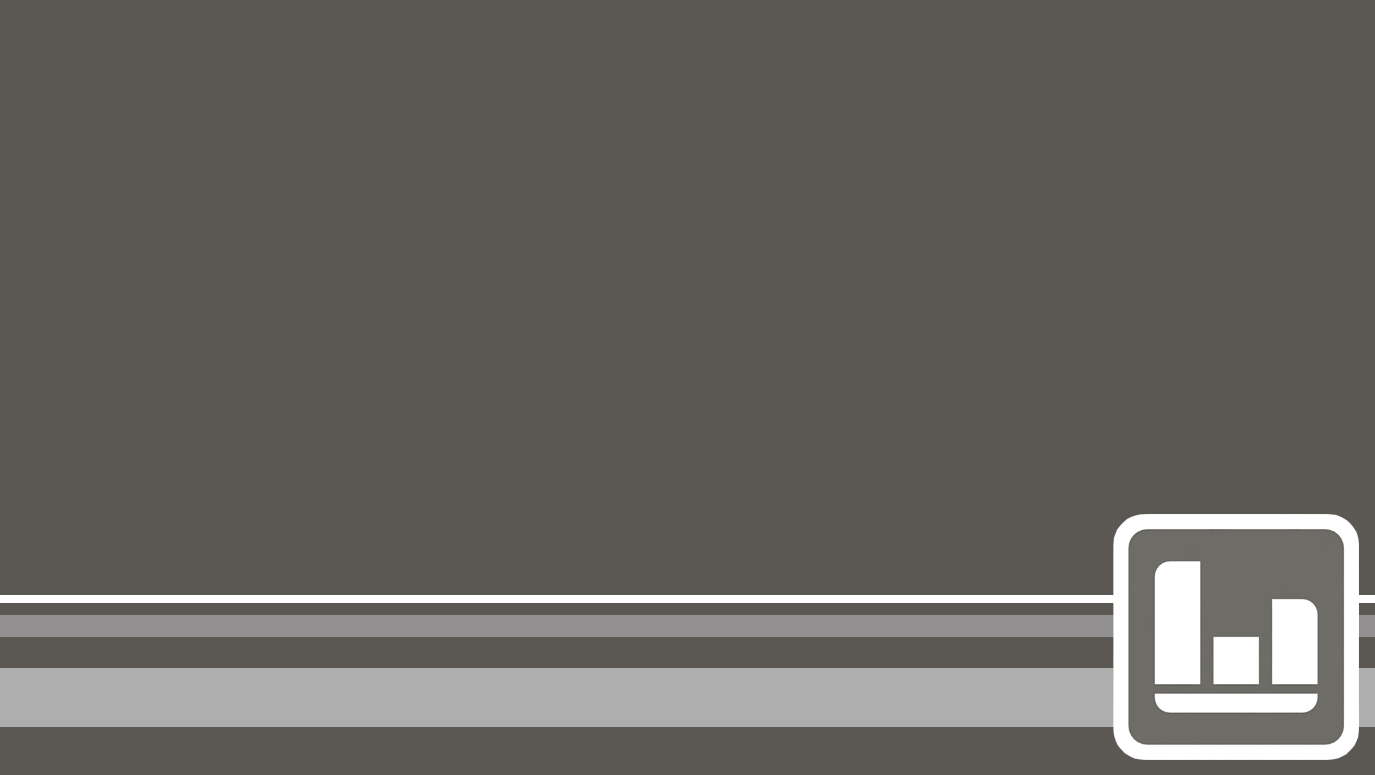 Beeldmerk gebruik (wat mag niet)
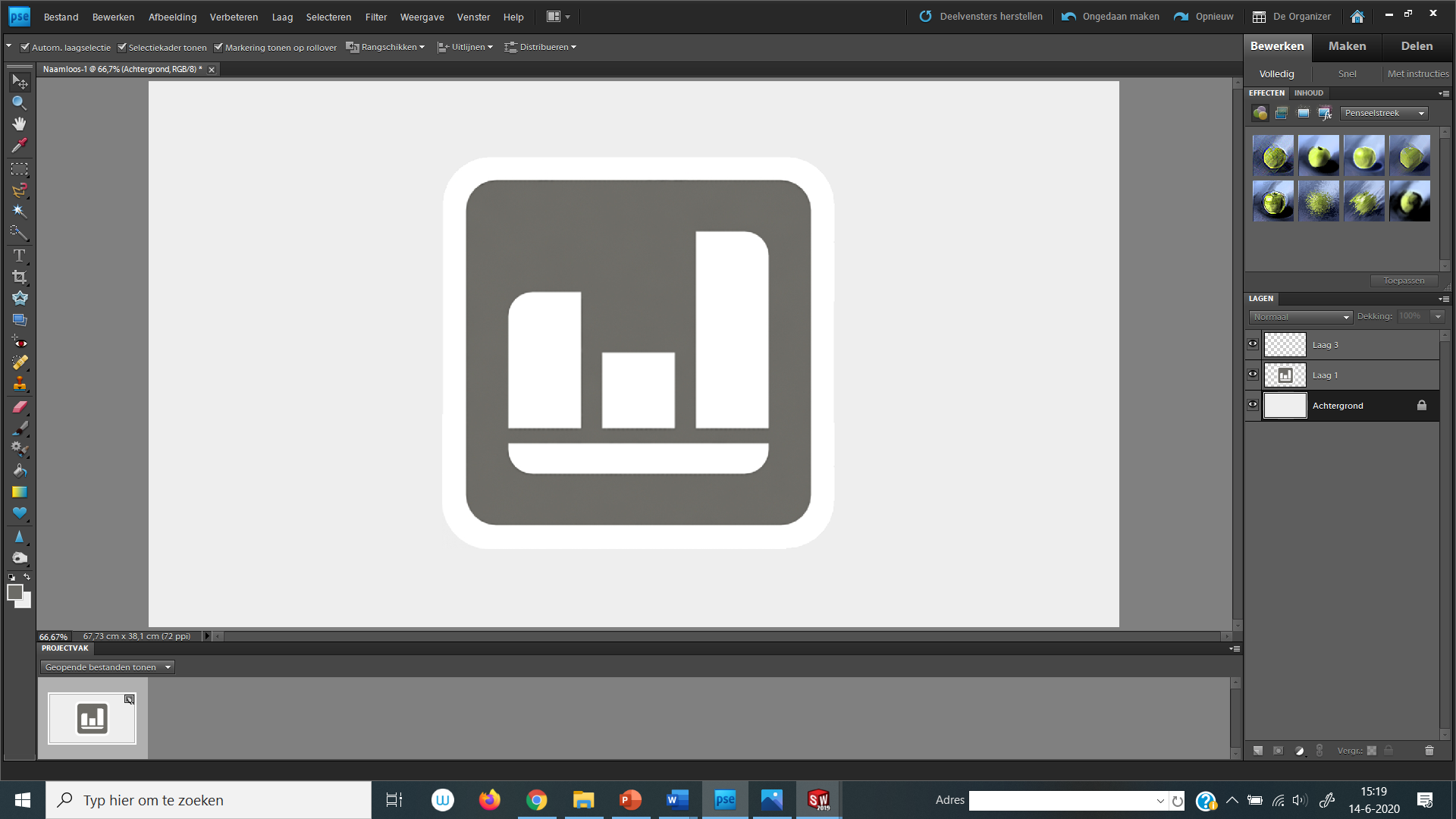 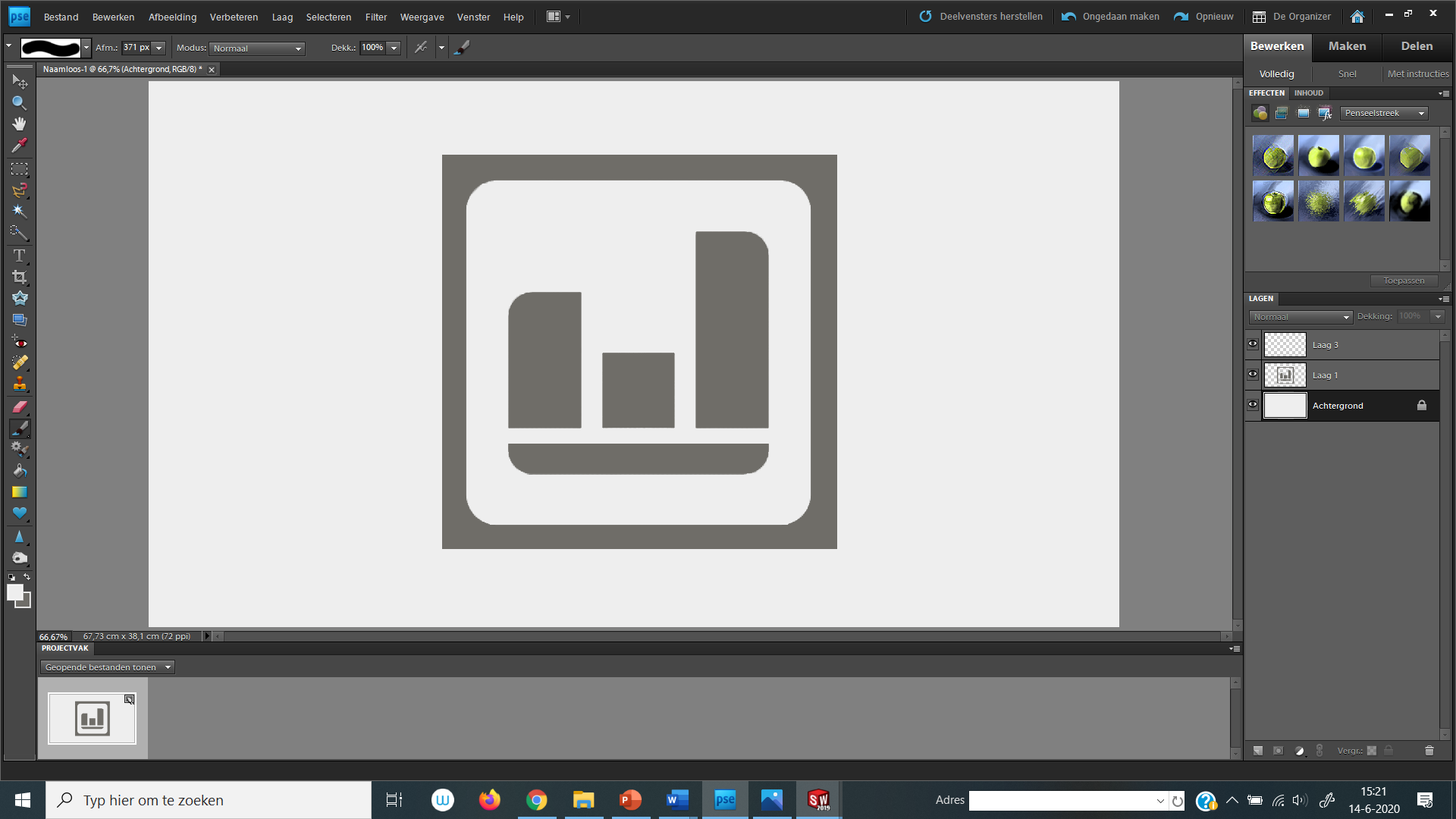 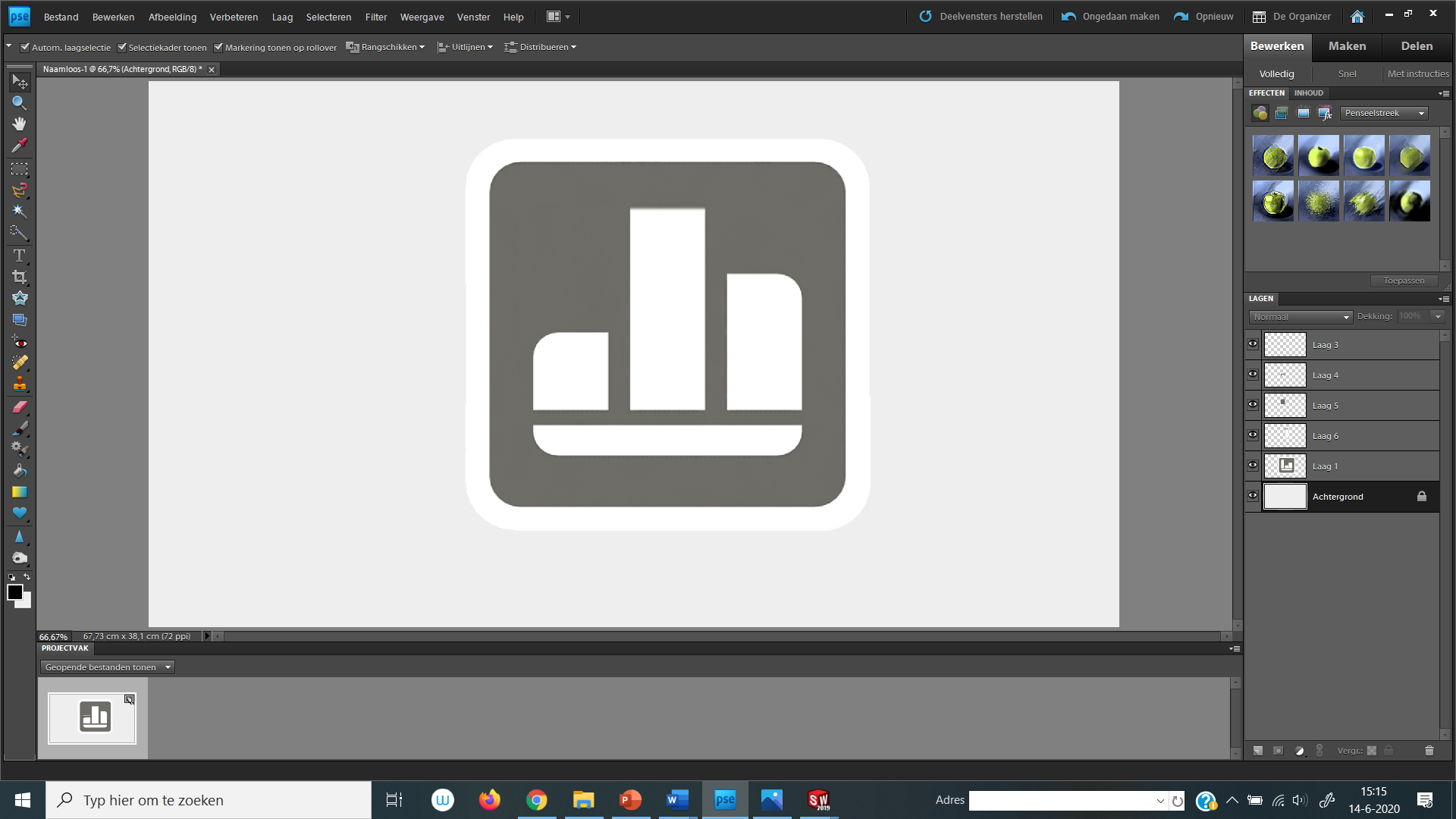 MusicBox
Spiegelbeeld
Kleuren omwisselen(of andere kleuren)
Balken omwisselen
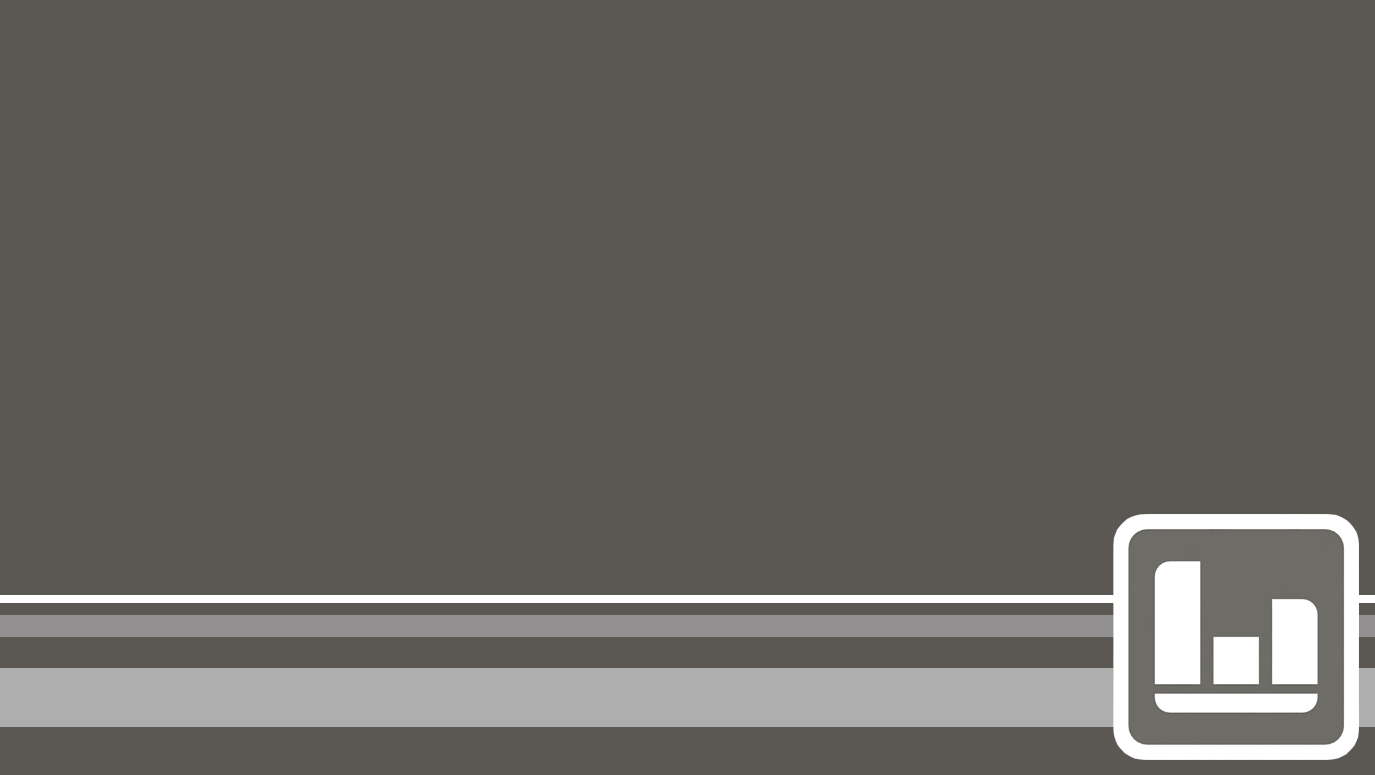 Beeldmerk gebruik (wat mag wel)
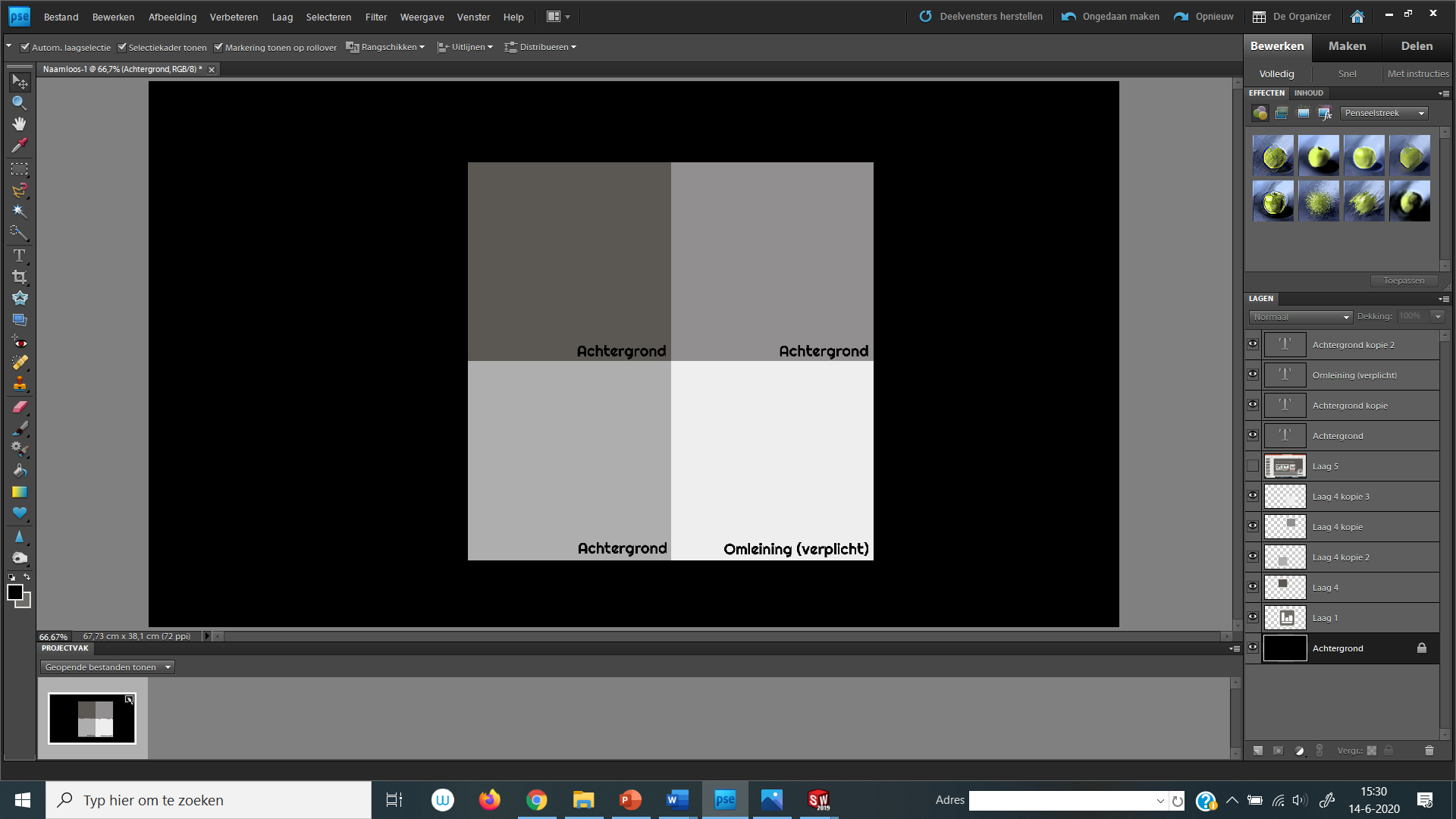 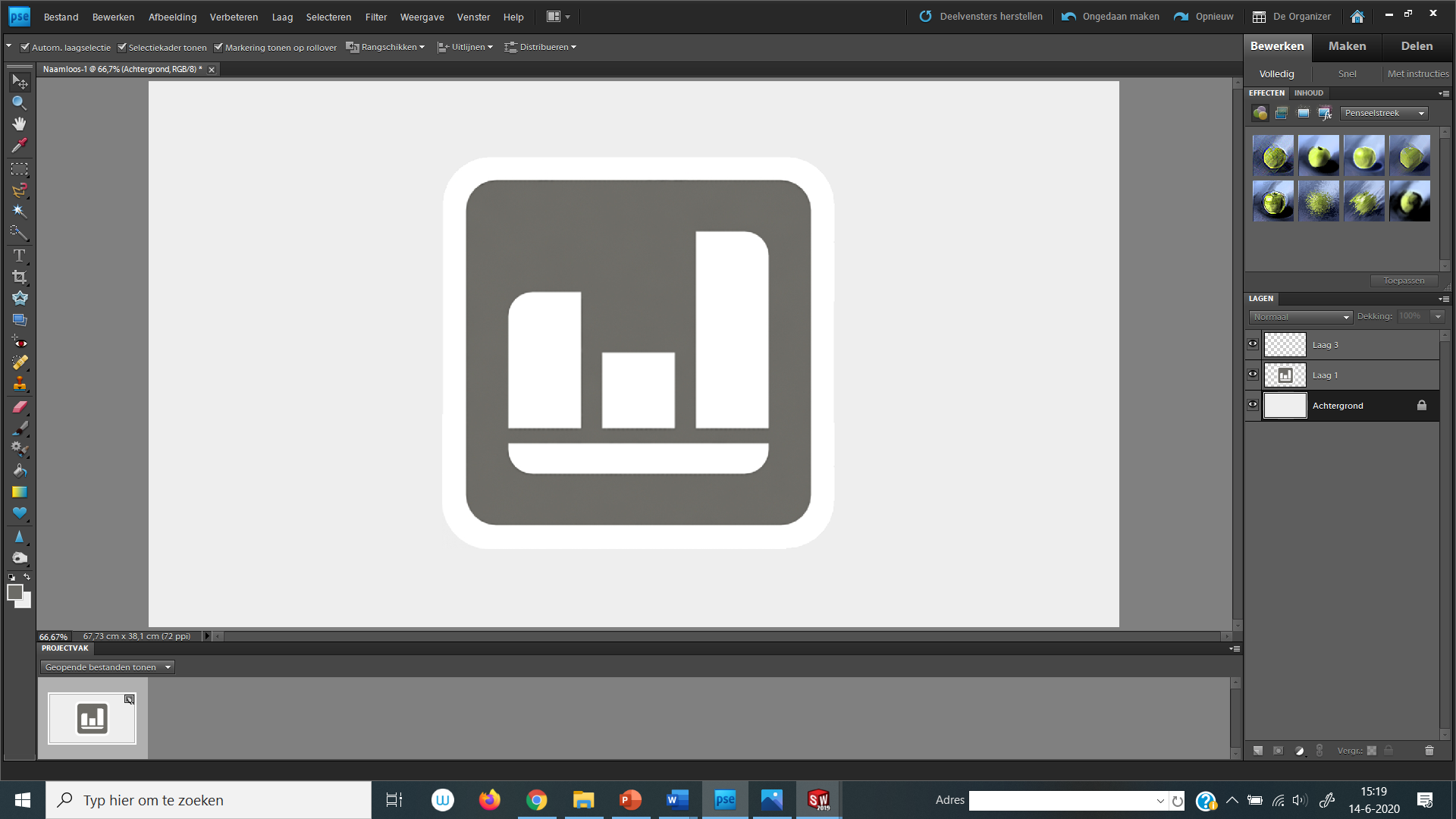 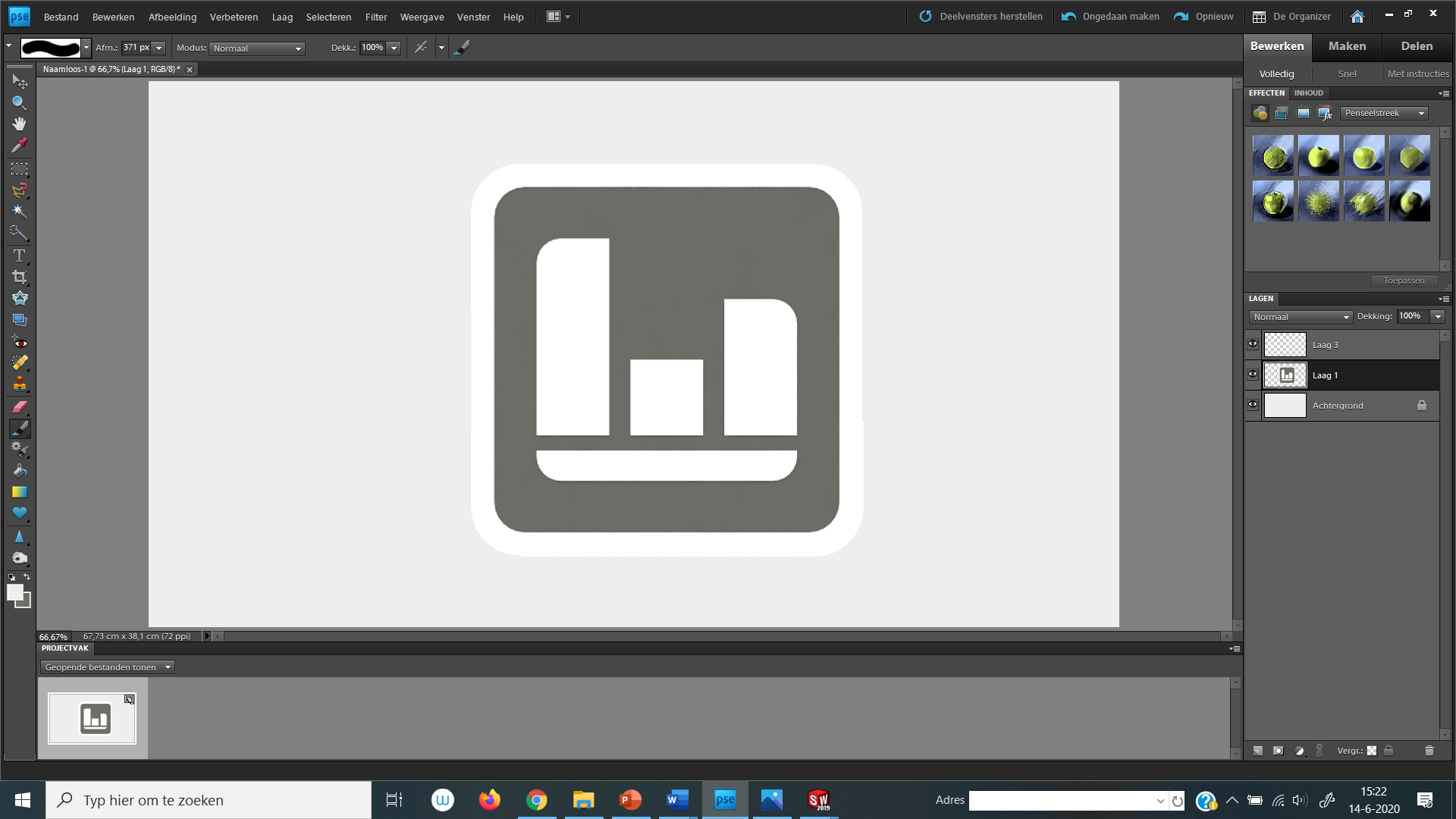 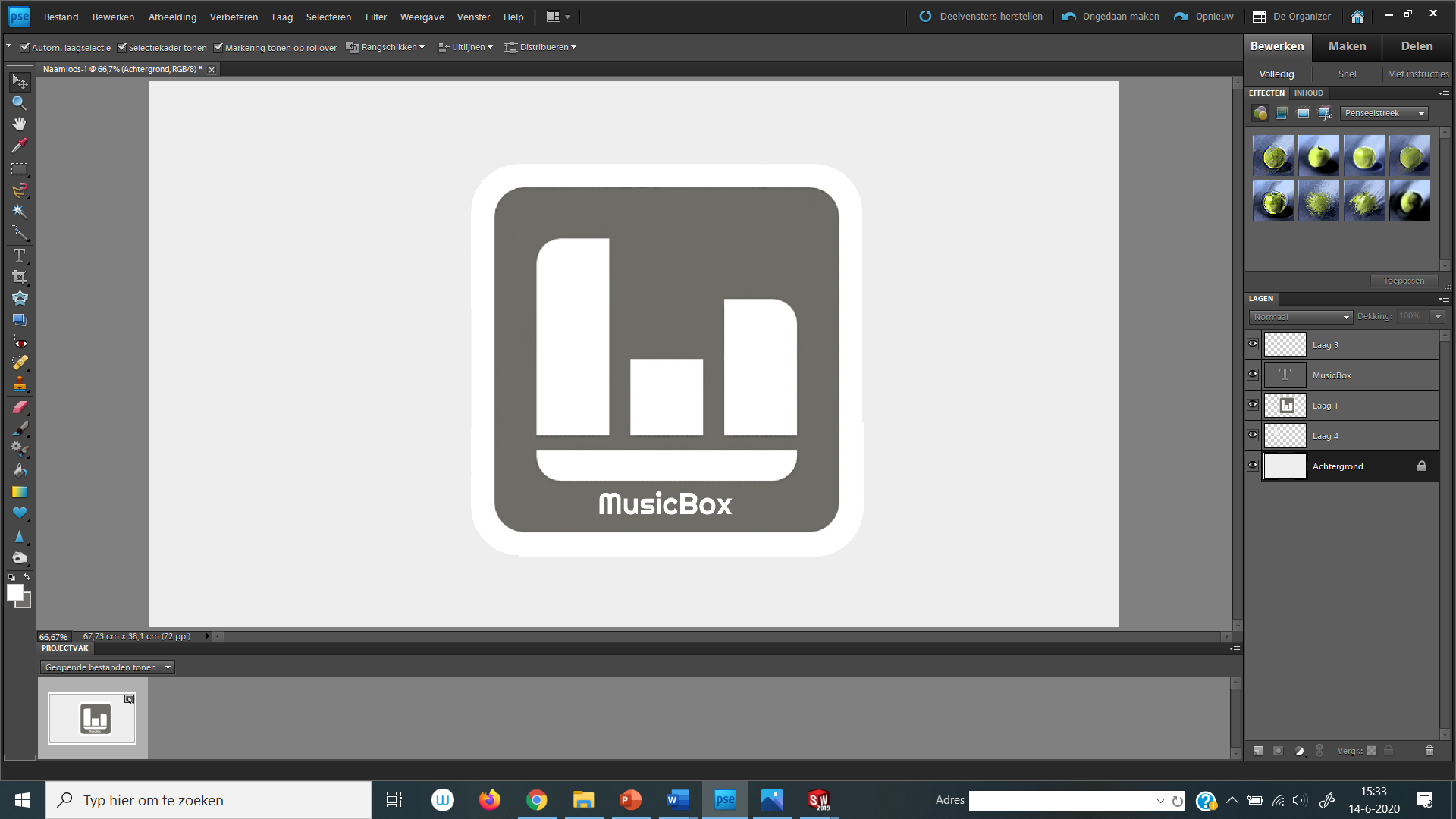 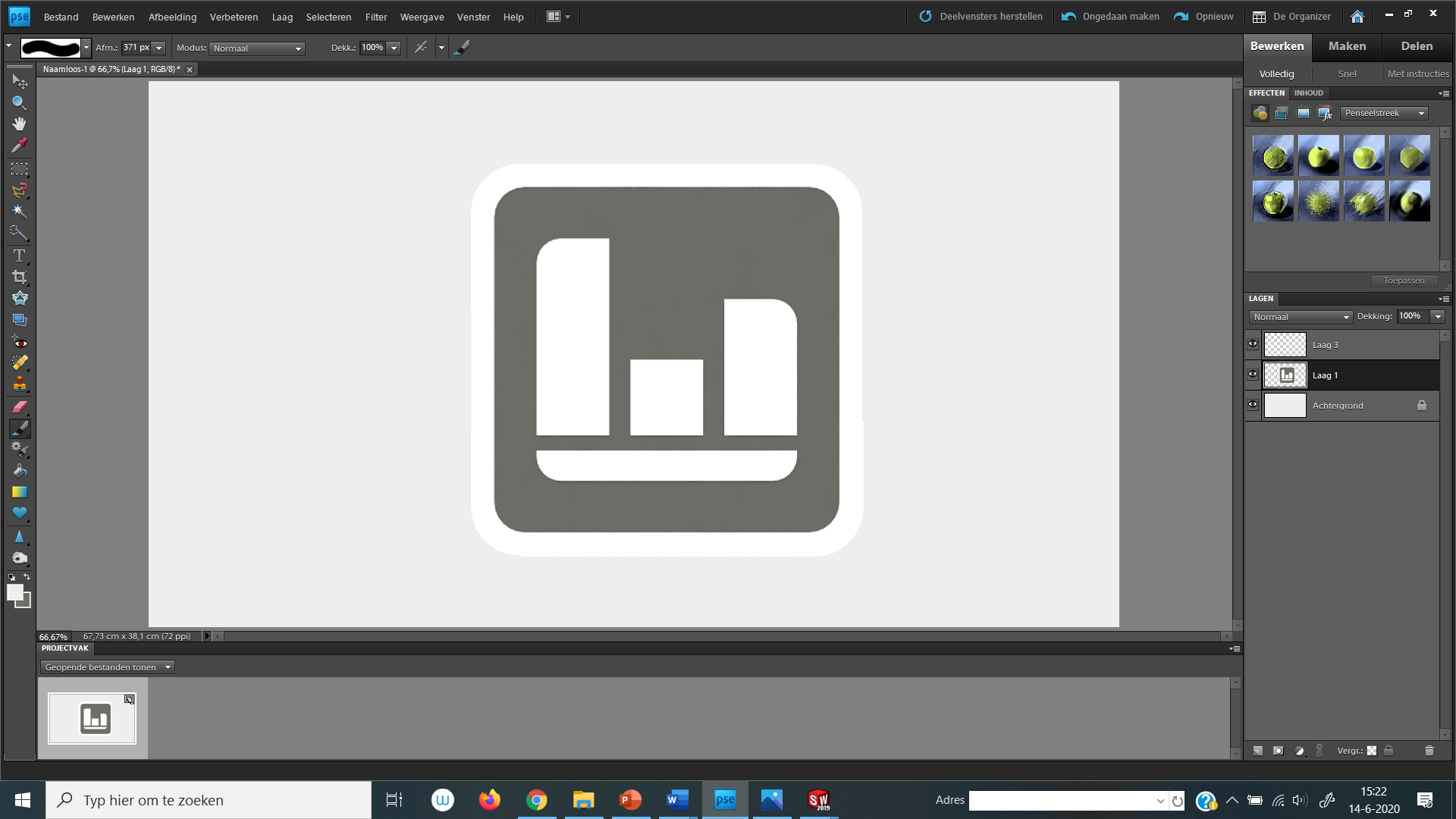 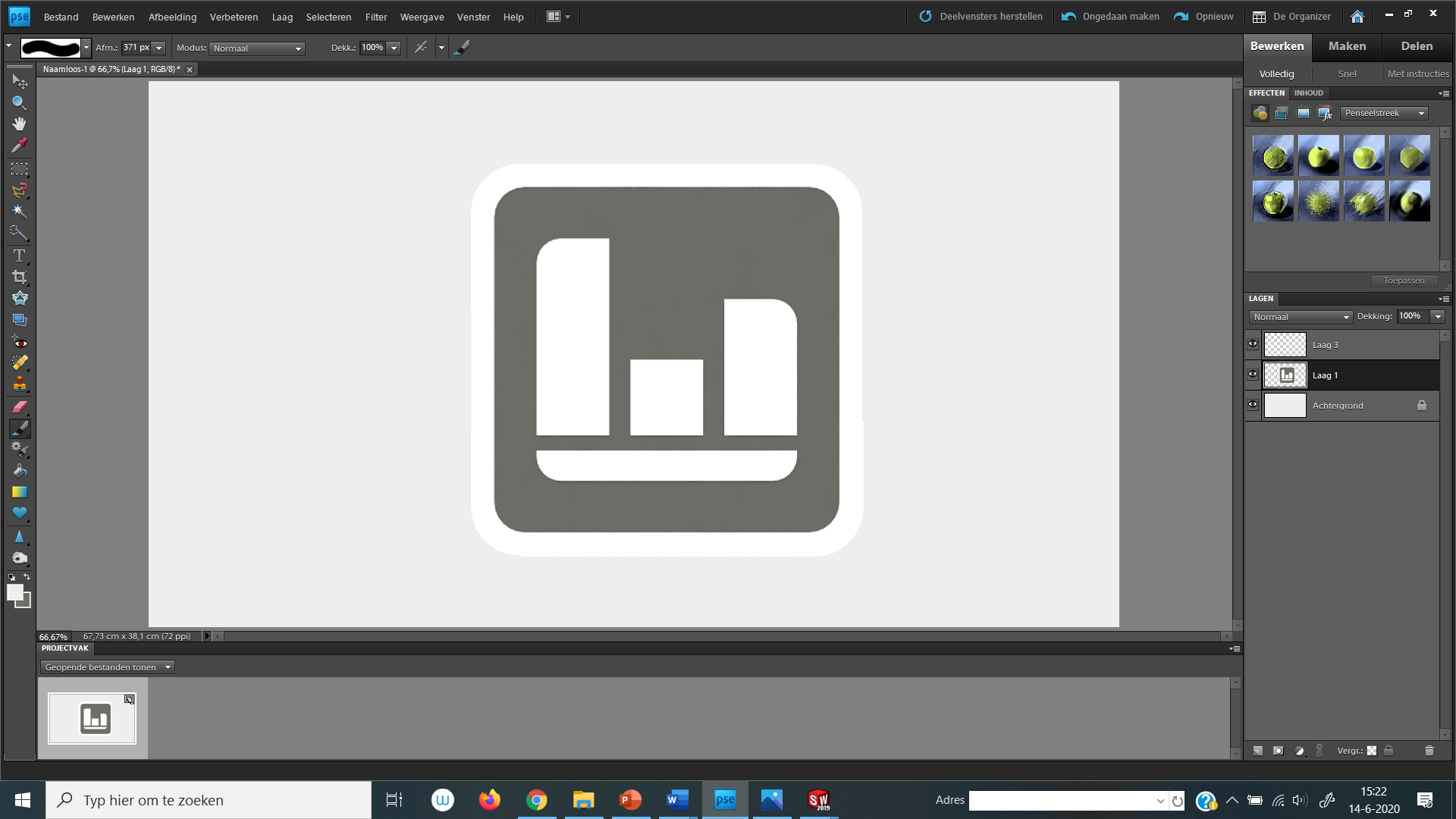 MusicBox
Kleur keuzes
Naam in logo
Vergroten
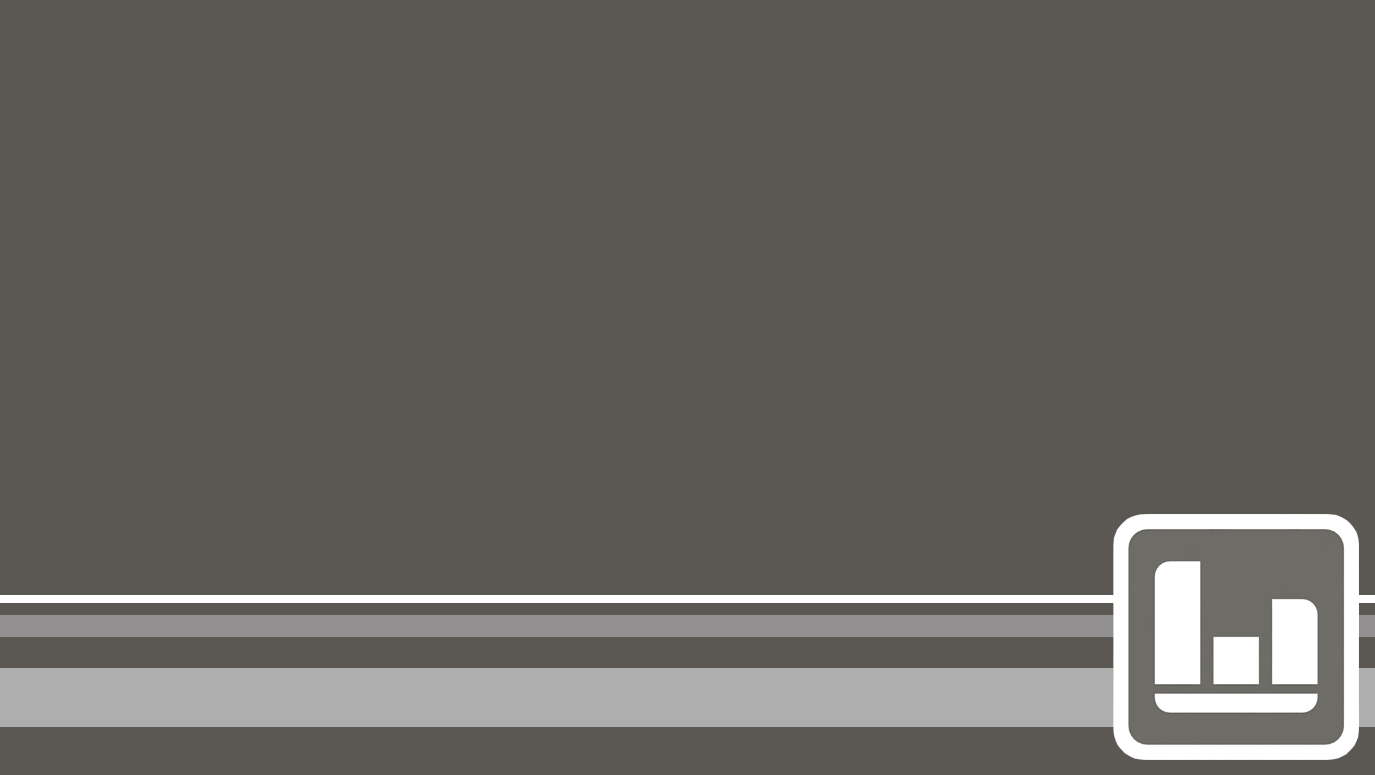 Schrijfstijl en lettertype
Lettertype
Lettertype: RighteousKleurtinten: Wit op logo. Wit en lichtste grijstint van beeldmerkgebruik in tekst



https://fonts.google.com/specimen/Righteous
MusicBox
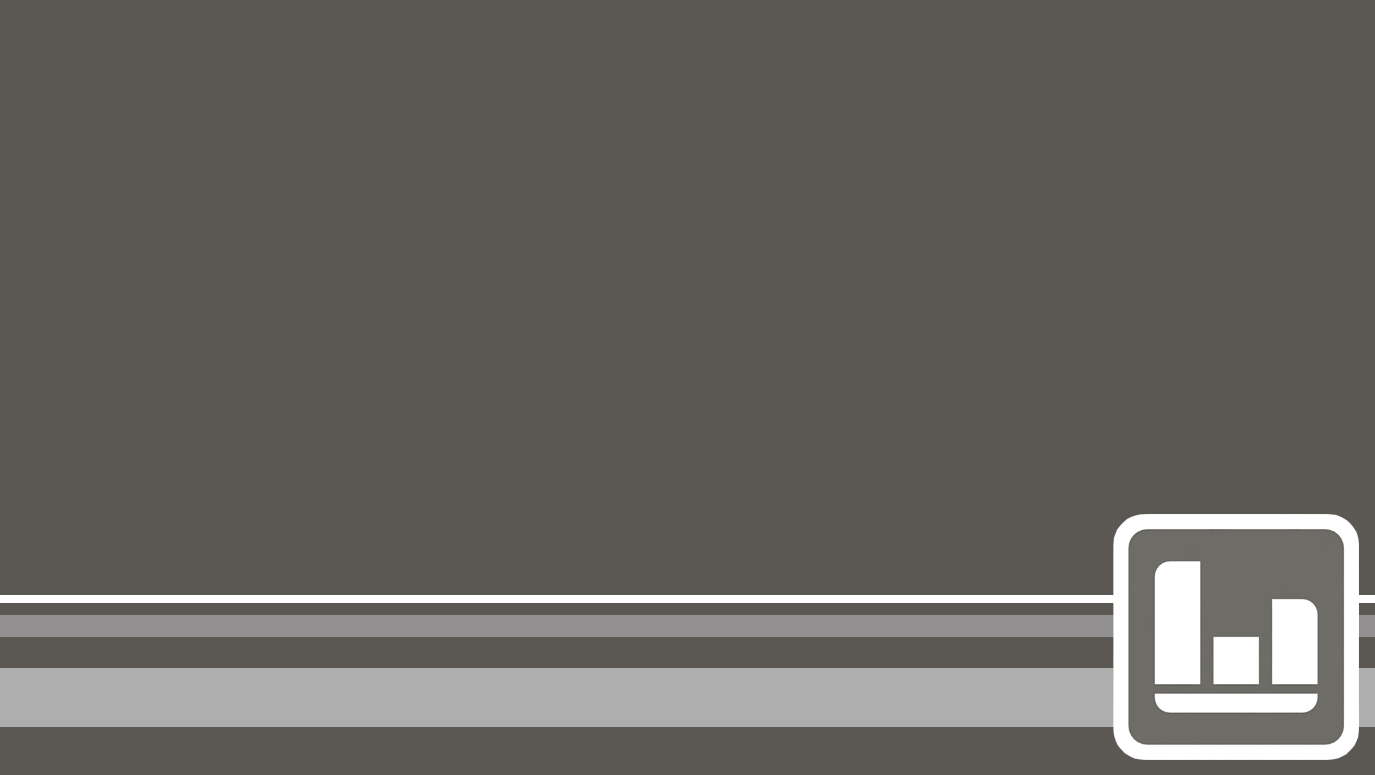 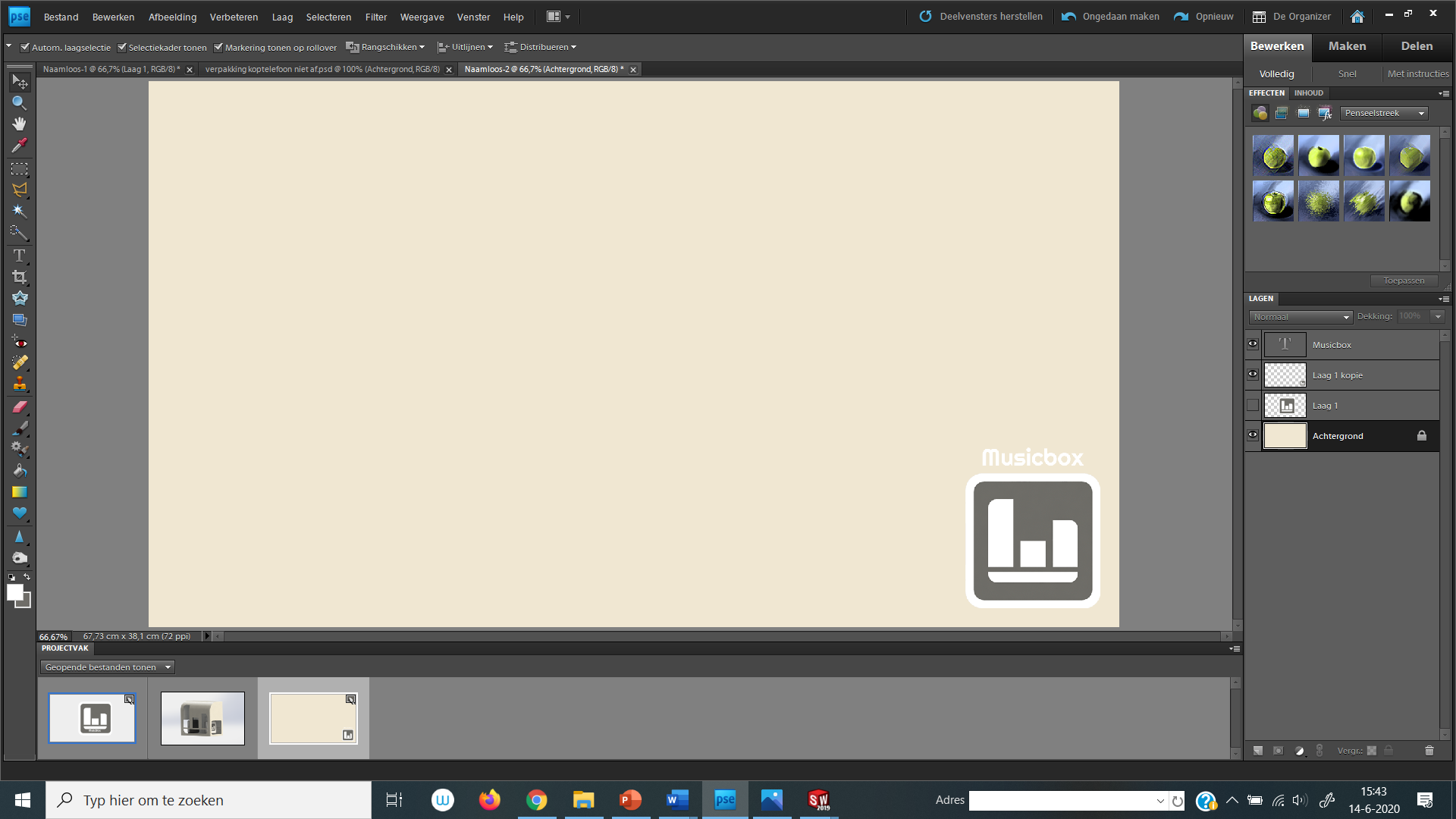 Visuele communicatie
Plek
Het logo en de naam staan altijd rechts onderin
De overige ruimte rechts en onder het logo is even breed en even lang
De naam staat altijd in het wit erboven (behalve als de achtergrond wit is, dan geen naam)
De ruimte tussen de naam en het logo is de hoogte van de rand in de gebruikte afmetingen in de gekozen schaal
Het logo staat altijd aan de voor en achterkant
Logo aan de voorkant het liefste links maar zijn uitzonderingen ( zie verpakking koptelefoon)
Donkerste grijstint van beeldmerkgebruik als standaard logo kleur, andere grijstinten alleen om logo duidelijker te tonen wanneer dit niet duidelijk is
MusicBox